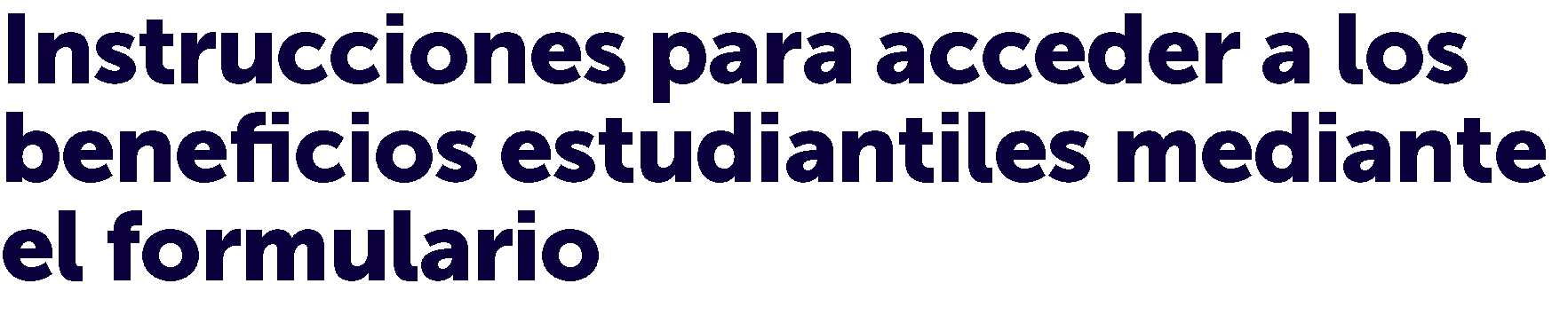 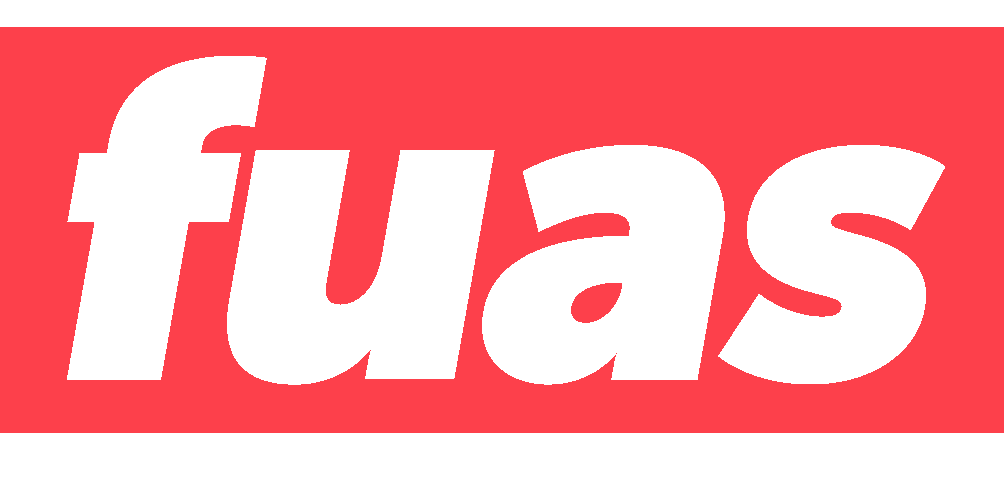 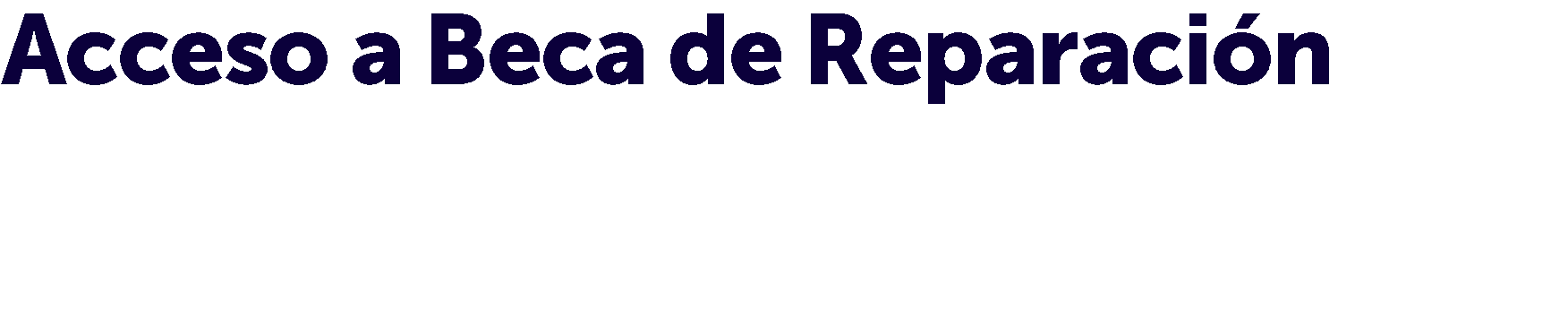 Introducción
Para acceder a este formulario, primero debes  inscribirte en la plataforma FUAS (www.fuas.cl). 
A  continuación, te detallaremos los pasos a seguir.
¿Qué es el FUAS?
El FUAS (Formulario Único de Acreditación Socioeconómica), es el  primer paso para acceder a los beneficios estudiantiles y obtener  financiamiento en la Educación Superior, ya sea Gratuidad, Becas y/o  Créditos de arancel del Estado, además de la Beca de Alimentación  que entrega JUNAEB.

Para el proceso 2024, además del FUAS existen otros dos formularios
de inscripción que te permitirán acceder a distintos beneficios:

Formulario de Inscripción Beca Vocación de Profesor
Formulario de Inscripción Becas de Reparación

Te recomendamos que revises bien los formularios, de manera que
completes el o los que correspondan.
Ingreso a FUAS
a)	Ingreso para estudiantes que  llenan por primera vez el FUAS
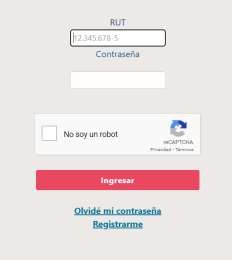 Desde un computador o celular, debes crear un  usuario para poder completar tu formulario online.  Para ello, haz clic en “Registrarme”.

NOTA: considera que tu sesión durará 30 minutos y que  puedes ingresar las veces que estimes conveniente hasta  que se cumplan los plazos de postulación. Será válida la  última postulación enviada.
b)	Ingreso para estudiantes que
llenan por primera vez el FUAS
Completa tus datos personales. Es importante que el correo que  informes sea uno que revises frecuentemente y que la  contraseña sea fácil de recordar. Para finalizar tu registro, es  necesario que leas y aceptes los términos y condiciones para  participar del proceso de inscripción.
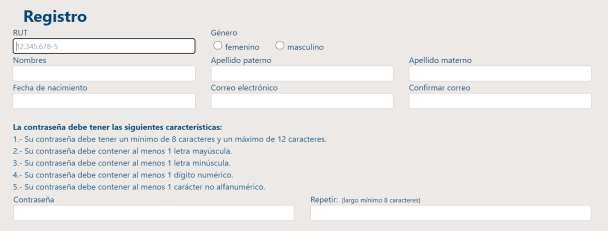 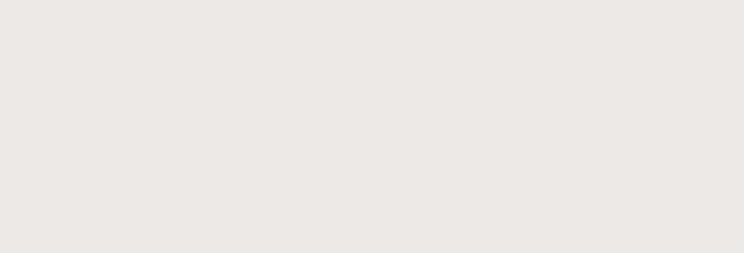 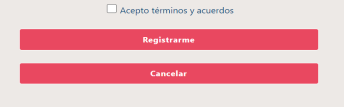 c) Ingreso para estudiantes que llenan
por primera vez el FUAS
Ingresa al formulario que desees completar.

Si quieres acceder a gratuidad, becas de arancel, créditos  (FSCU y CAE) y/o Beca de Alimentación de la JUNAEB,  deberás escoger el formulario general.

En cambio, si deseas optar a la Beca Vocación de Profesor (  Pedagogía o Licenciatura o Licenciados y profesionales) y/o  las Becas de Reparación, entonces deberás escoger el  formulario específico para esos beneficios.
Mira los tipos de formularios a continuación
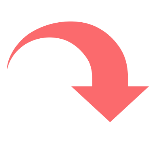 En esta sección debes hacer clic en el formulario de tu preferencia:
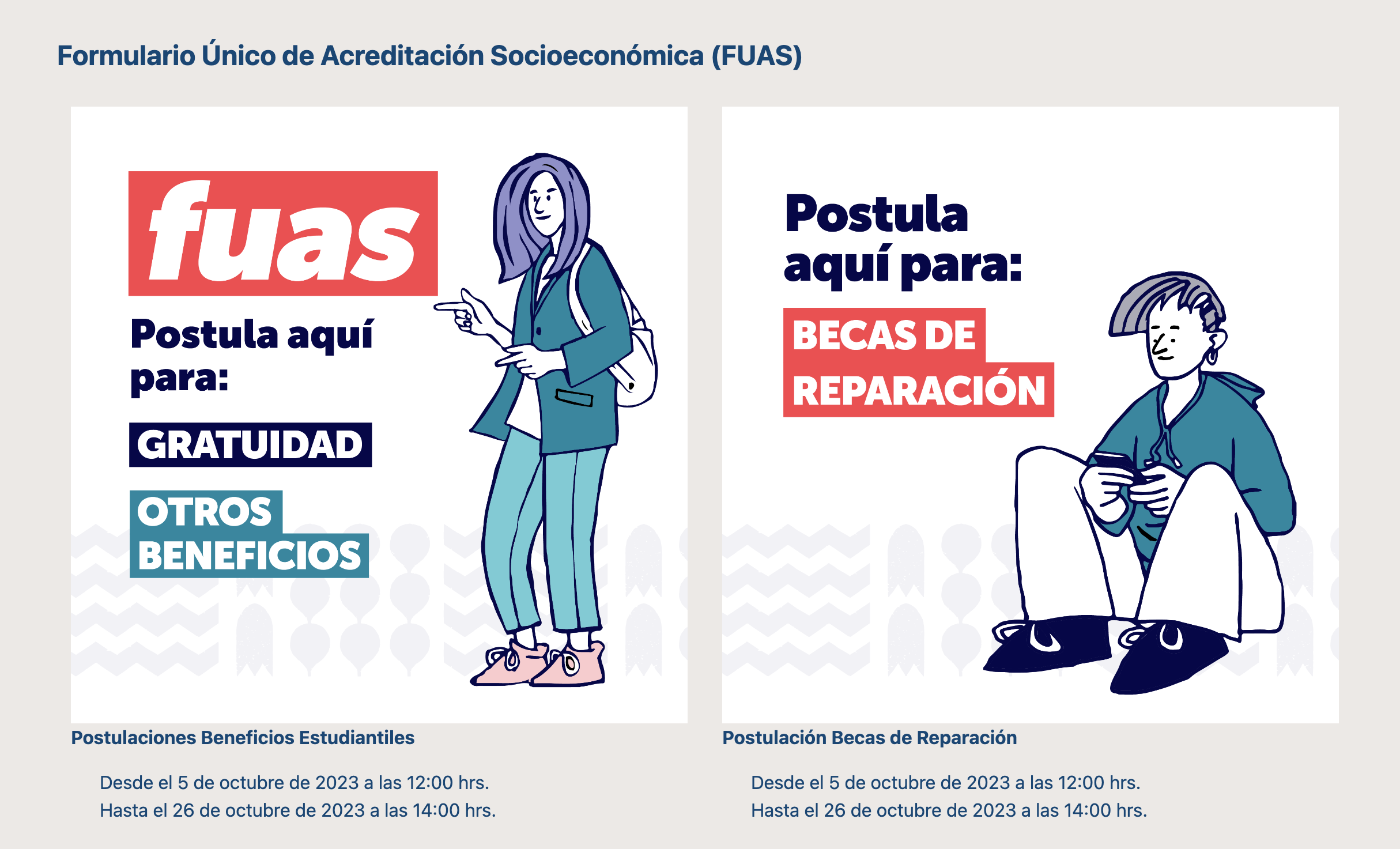 Ingreso para estudiantes que tienen  una cuenta en el FUAS
Haz clic en “INICIAR SESIÓN” y completa tu RUT y contraseña (que debe tener ocho  caracteres como mínimo). Si no recuerdas tu clave, podrás recuperarla a través de  la opción “Olvidé mi contraseña”, o llamando al 600 600 2626.
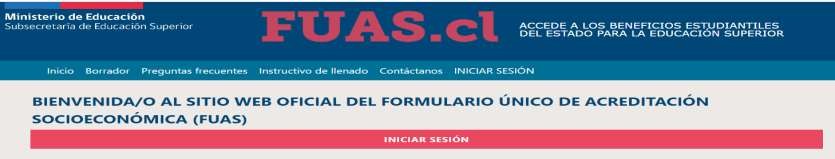 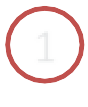 1
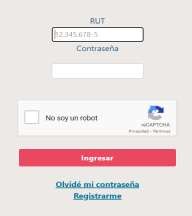 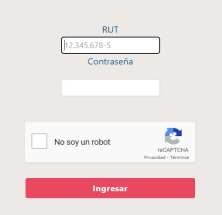 Si haces clic en el botón “Olvidé mi contraseña” el sistema solicitará tu RUT y luego de confirmar tu correo electrónico recibirás en este, una nueva contraseña, si   persisten tus problemas para  acceder puedes llamar al 600 600 2626.
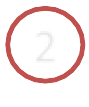 2
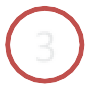 3
c)	Ingreso para estudiantes con clave única
Haz clic en “INICIAR SESIÓN” y completa tu RUT y contraseña. Si no recuerdas tu  clave, podrás recuperarla a través de la opción “Olvidaste tu Clave Única”, o  llamando al 600 360 33 03.
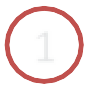 En Recupera tu  Clave Única el  sistema solicitará  tu RUN y luego de  confirmar tu  correo electrónico  recibirás en este  una nueva  contraseña, si  luego de esto  persisten tus  problemas para  acceder puedes  llamar al
600 360 3303.
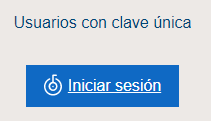 1
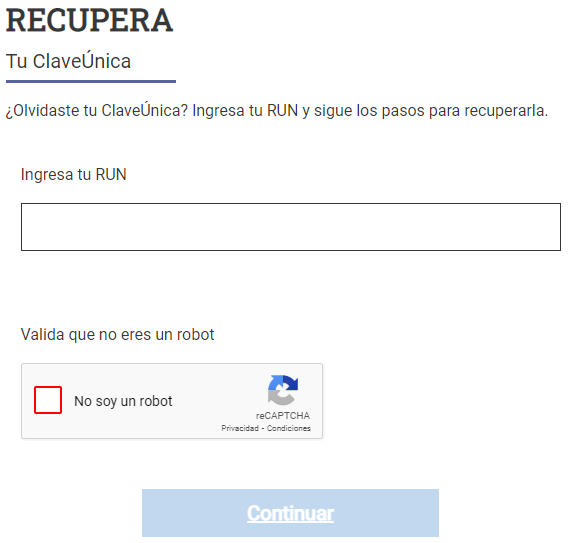 3
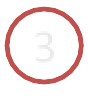 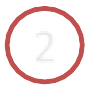 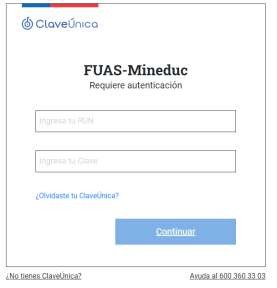 2
Detalle del Formulario Becas de Reparación
El Formulario Becas de Reparación es de carácter restringido y podrán  acceder a él solo Titulares y Traspasos Valech. Si el postulante es Titular,  deberá completar su propio número de carnet en la sección “RUT”, mientras  que quienes hayan recibido el traspaso del beneficio, deberán escoger -  dentro de una lista- el RUT correspondiente al familiar Titular de la beca  (puede haber casos que incluyan una amplia cantidad de RUT).

En este formulario, existen cinco casos, perfiles o tipos de postulación, uno  para Titulares y cuatro para Traspaso. Para cada uno de estos casos debes  presentar un documento principal (o Anexo), más varios antecedentes  adicionales, los que tendrás que subir o cargar en el formulario, en formato  PDF. La lista de documentos a presentar variará según el tipo de postulación.  A continuación, se detallan los cinco perfiles:

Titular
Traspaso con Titular vivo
Traspaso con Titular fallecido, con Traspaso previamente realizado
Traspaso con Titular fallecido, con posesión efectiva
Traspaso con Titular fallecido, sin posesión efectiva
1. Antecedentes personales
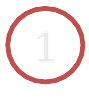 Esto es lo primero que deberás completar al elegir tu formulario.  Recuerda que los documentos a presentar variarán según el RUT  que escojas en los “Datos Titular”.
1
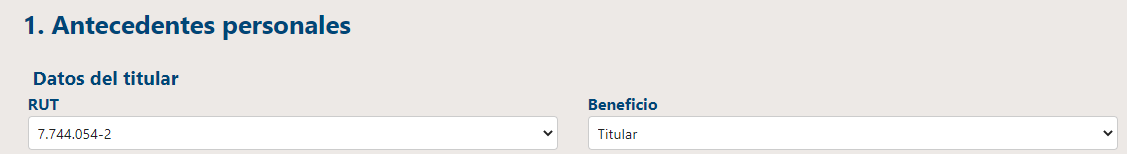 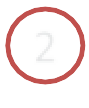 Si en el campo “Beneficio” escoges la modalidad “Traspaso”, en el
2
campo “Documento a presentar” debes elegir la opción de  formulario que corresponda a tu tipo de postulación. Esto ocurre  porque el RUT Titular de la beca puede estar ligado a más de un  caso (recuerda que son 5).
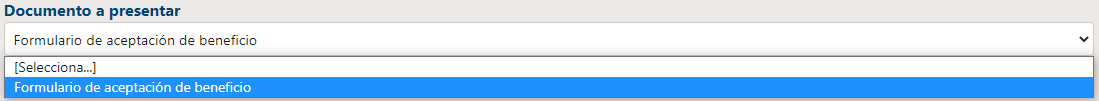 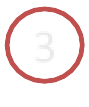 3
En esta etapa, también deberás completar los “Datos del postulante”.
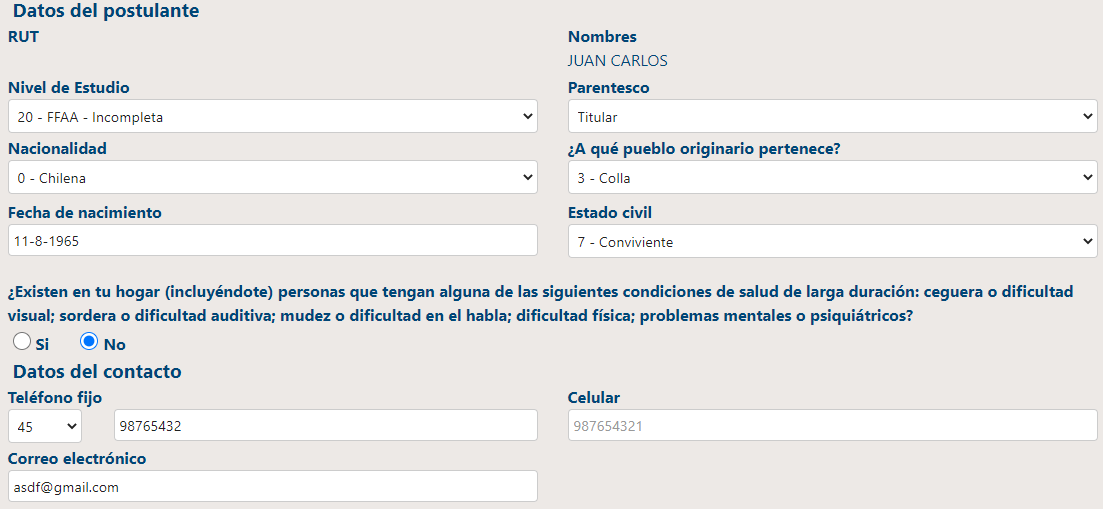 Dirección del grupo familiar
En esta etapa podrás completar todos tus datos relacionados con tu dirección personal y
antecedentes de región, comuna entre otros.

Si estás cursando 4to. medio, debes ingresar un NEM estimado, el que posteriormente será
validado con la información entregada por tu establecimiento educacional.
Además, quienes aún no ingresan a la Educación Superior, deberán escoger “sin matrícula  en Institución de Educación Superior” y seleccionar “2024” como año de ingreso.
En el caso de las/os estudiantes que ya cursan una carrera, también se solicitará la Institución
Educacional y el último año de su matrícula en esta.
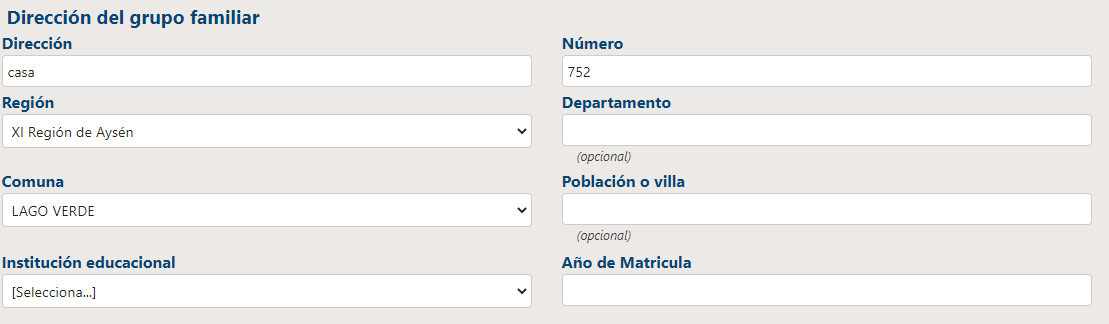 IMPORTANTE: si eres estudiante de cuarto medio, y aún no has egresado, igualmente
debes seleccionar “Educación Media” “5-Completa”.
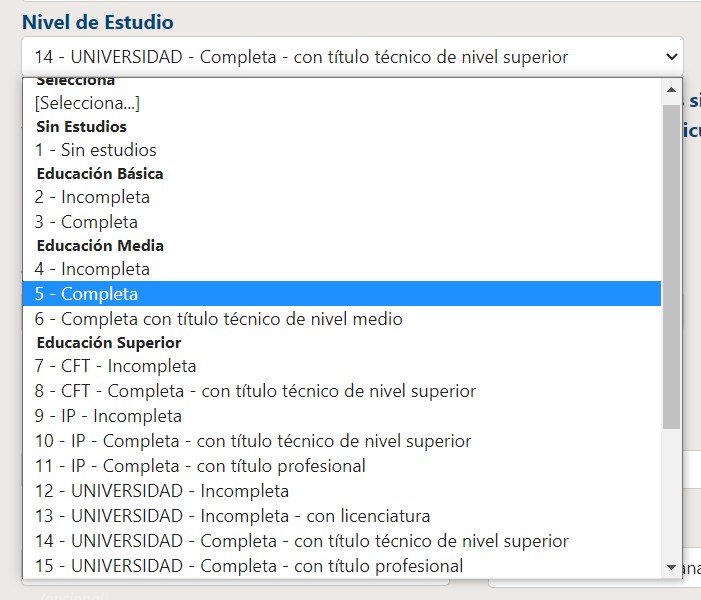 En esta etapa también podrás indicar si alguna de las personas que  conforman tu grupo familiar tiene alguna discapacidad, pero a  diferencia del formulario general de inscripción a Gratuidad, Becas  de Arancel y Créditos, NO tendrás que completar una encuesta  adicional sobre esta discapacidad.
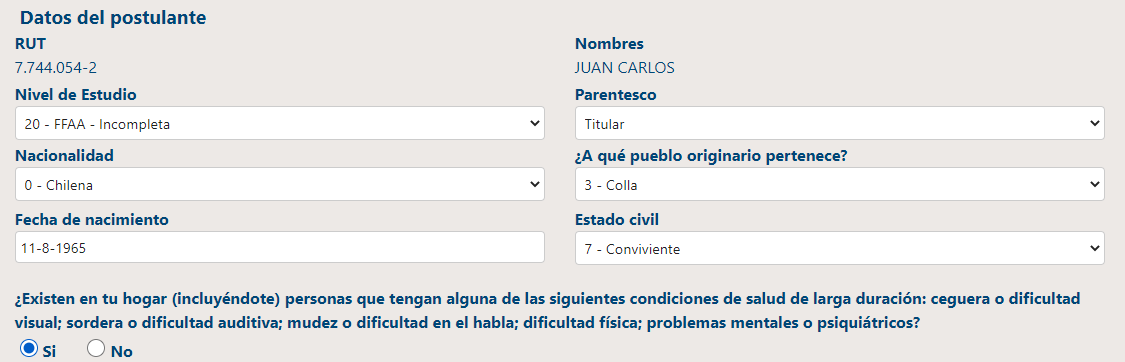 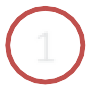 1
Deberás completar tus Notas de Enseñanza Media.

IMPORTANTE: si estás cursando 4to. medio, debes ingresar un NEM estimado, el que posteriormente será
validado con la información entregada por tu establecimiento educacional.

Además, quienes aún no ingresan a la Educación Superior, deberán escoger “sin matrícula en Institución
de Educación Superior” y seleccionar “2024” como año de ingreso.

En el caso de las/os estudiantes que ya cursan una carrera, también se solicitará la Institución Educacional y
el último año de su matrícula en esta.
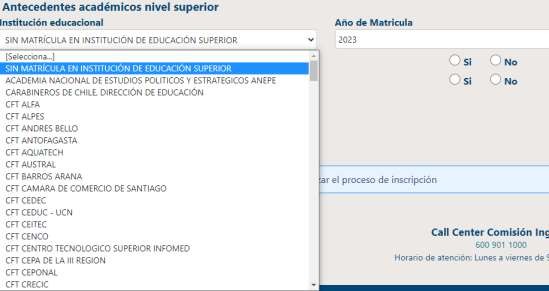 2. Documentos a presentar
Recuerda que, en este formulario, la lista de documentos a  presentar variará según el caso o tipo de inscripción, y estos  deben ser cargados en el sitio en formato PDF.

Los formularios específicos para cada caso, o Anexos están  disponibles	para	descarga	en	el	sitio  www.beneficiosestudiantiles.cl, en la ficha de las Becas de  Reparación.

Recuerda que podrás ingresar al formulario y cargar los  documentos requeridos todas las veces que necesites, pero  debes saber que el último PDF enviado para cada tipo de  documento será el que el Ministerio de Educación utilizará para  el proceso de validación de antecedentes, al momento de la  asignación del beneficio.
En la pestaña “Documentos a presentar”, podrás ver la lista de documentos que
debes cargar en el sitio según el RUT del Titular y el caso que hayas elegido.

Para subir los documentos, debes hacer clic en el recuadro de borde punteado y  luego en el archivo correspondiente; o simplemente arrastrar el documento hacia el  recuadro.
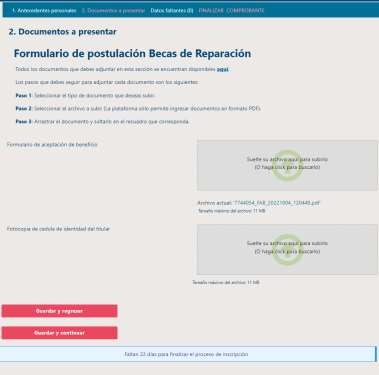 3. Finalizar
o Lo último que debes considerar es FINALIZAR adecuadamente  tu sesión, es decir, guardar tus datos y obtener el comprobante  de inscripción. A continuación, más detalles sobre esta etapa.
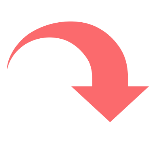 o Una vez completado el formulario, debes aceptar los términos y  acuerdos, ingresar tu RUT y contraseña creada al momento del registro,  y hacer clic en el botón “Finalizar”. A continuación, se generará el  comprobante de inscripción, el que deberás guardar para presentar en  la institución de Educación Superior en la que te matricules.
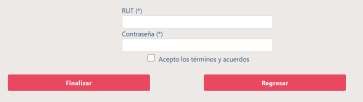 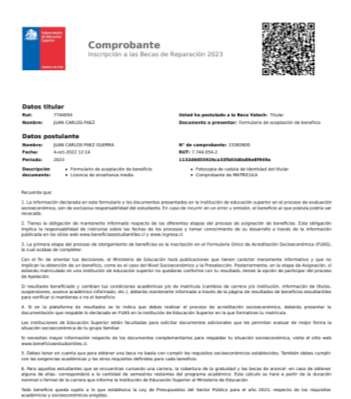 Proceso FUAS 2024:
05 al 16 de octubre 2023

Ingresa a: www.fuas.cl
Infórmate en: www.beneficiosestudiantiles.cl  Escríbenos en: www.facebook.com/SubseEdSuperior  Contáctanos al 600 600 2626